WEEK
ONE
W/C:
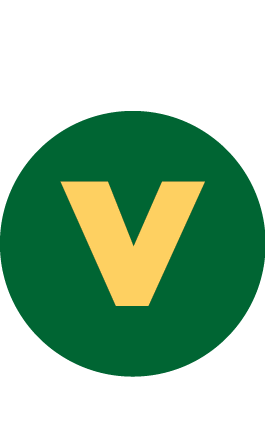 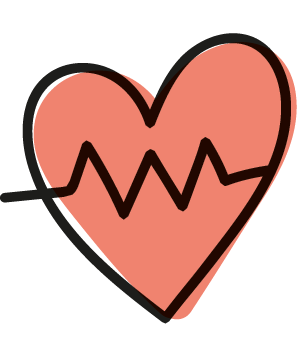 Love Joes Burritos and Wraps
Freshly Baked Pizza
Pasta and Sauces
Topped Jacket Potatoes
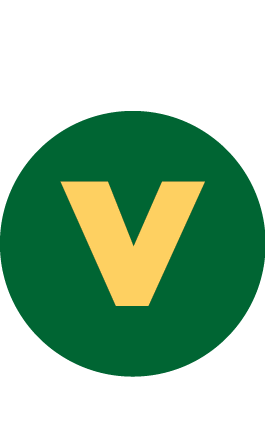 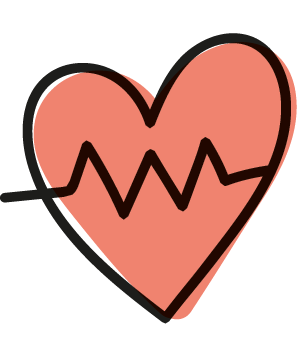 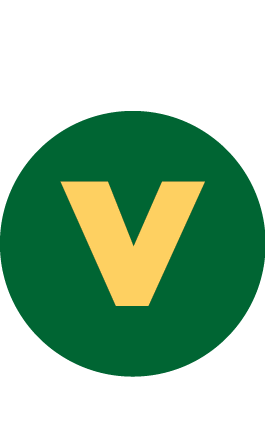 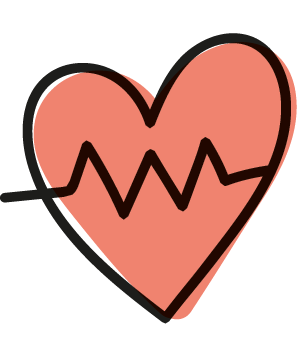 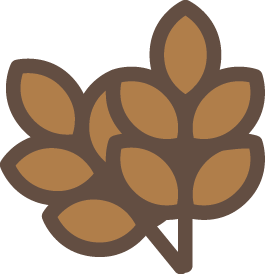 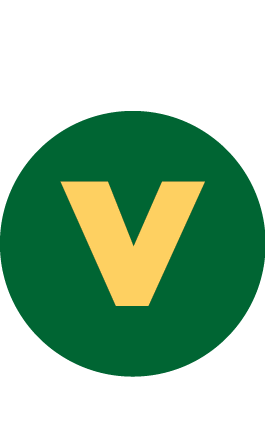 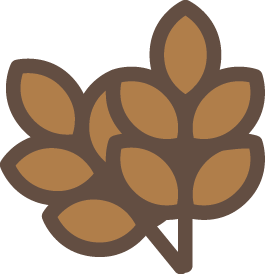 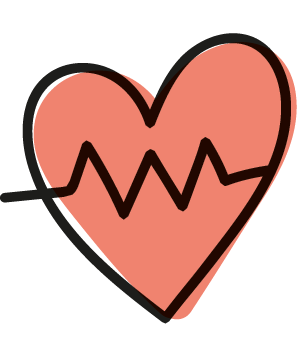 A healthy selection ofFresh Salads, Fresh Sandwiches, Baguettes and Wraps
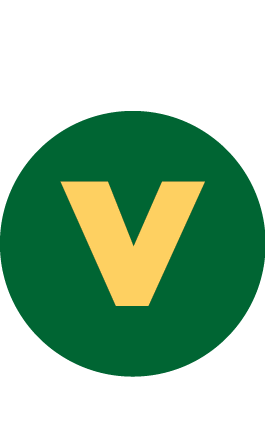 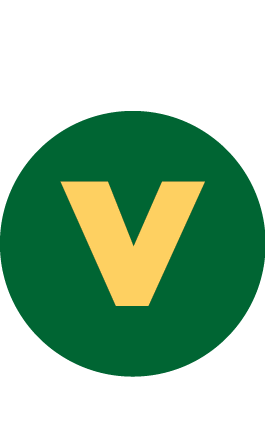 Vegetarian
Oily fish
Wholegrain
Fruity!
Nutritionist’s Choice
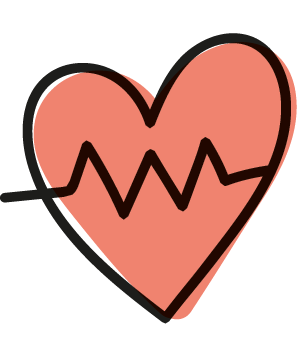 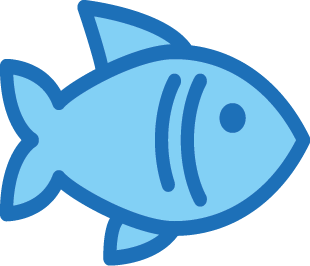 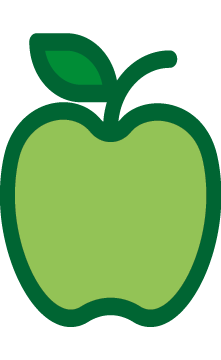 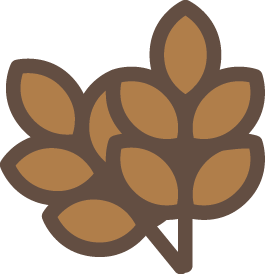 WEEK
TWO
W/C:
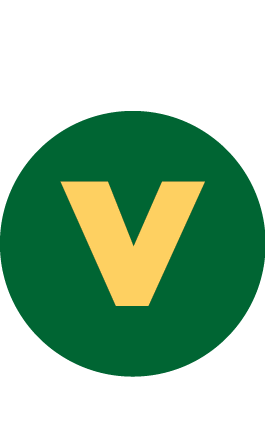 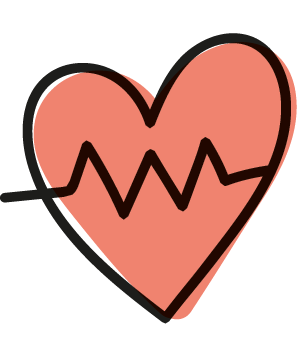 Love Joes Burritos and Wraps
Freshly Baked Pizza
Pasta and Sauces
Topped Jacket Potatoes
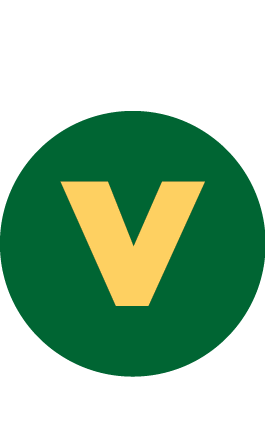 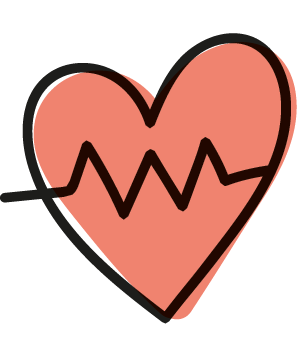 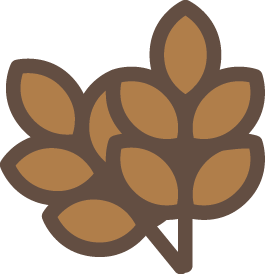 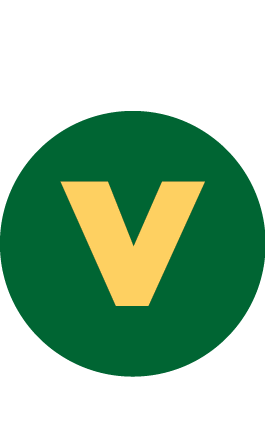 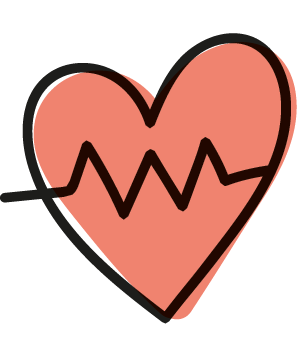 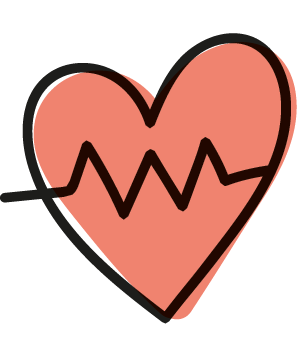 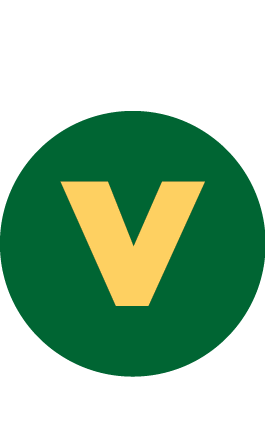 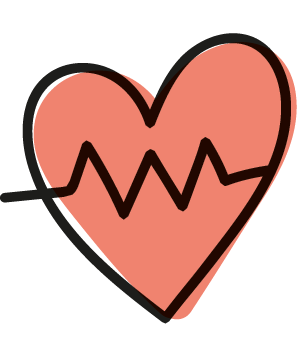 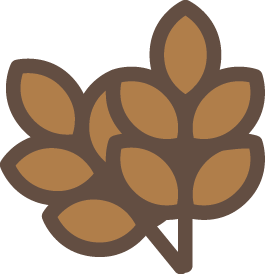 A healthy selection ofFresh Salads, Fresh Sandwiches, Baguettes and Wraps
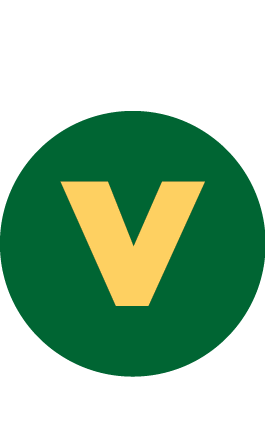 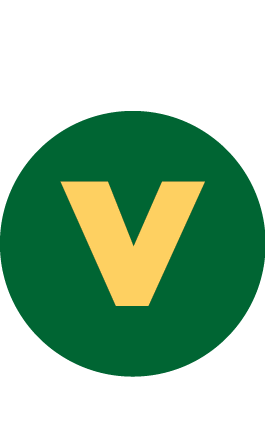 Vegetarian
Oily fish
Wholegrain
Fruity!
Nutritionist’s Choice
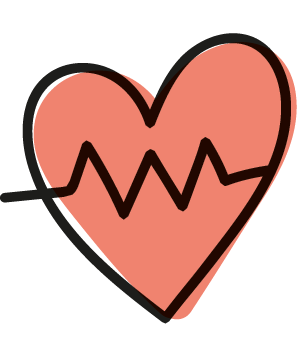 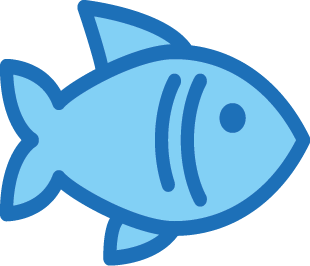 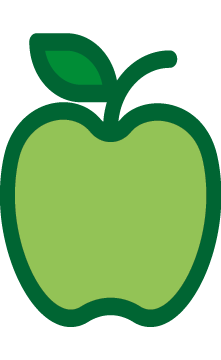 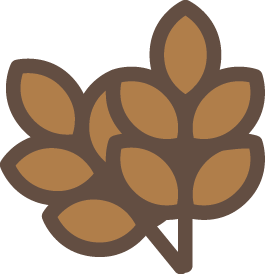 WEEK
THREE
W/C:
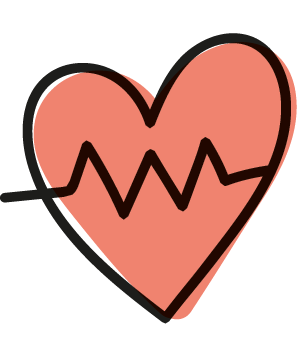 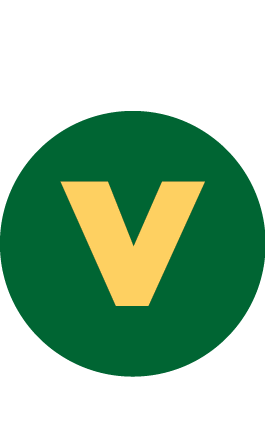 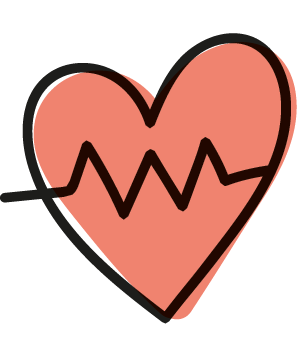 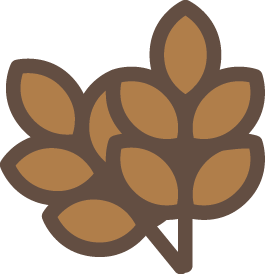 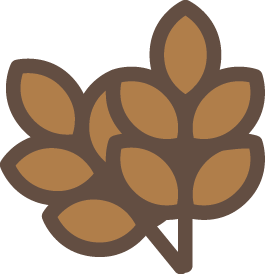 Love Joes Burritos and Wraps
Freshly Baked Pizza
Pasta and Sauces
Topped Jacket Potatoes
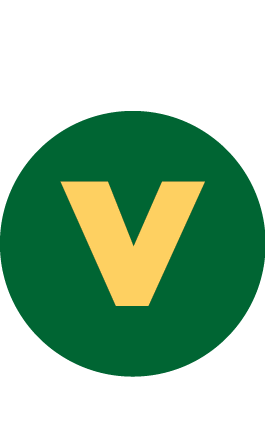 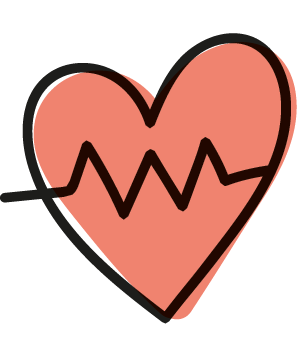 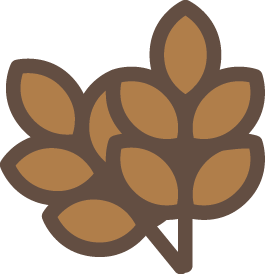 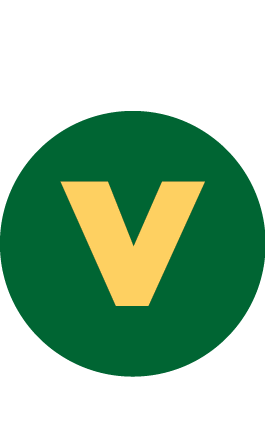 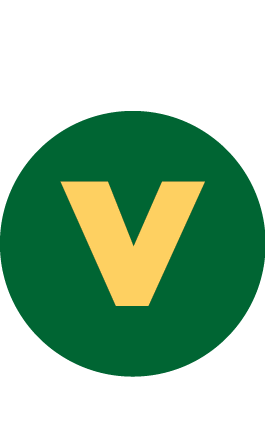 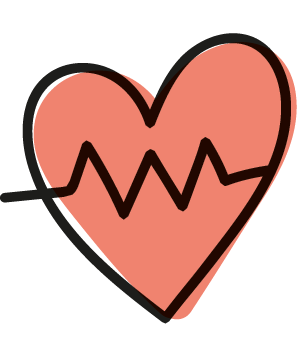 A healthy selection ofFresh Salads, Fresh Sandwiches, Baguettes and Wraps
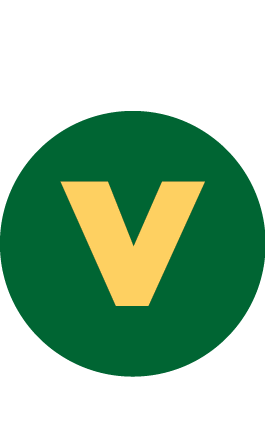 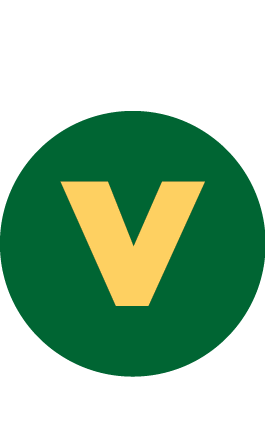 Vegetarian
Oily fish
Wholegrain
Fruity!
Nutritionist’s Choice
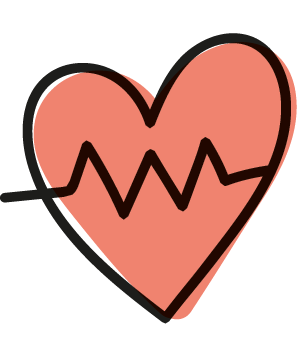 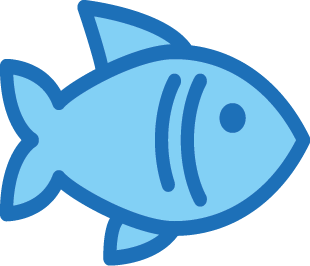 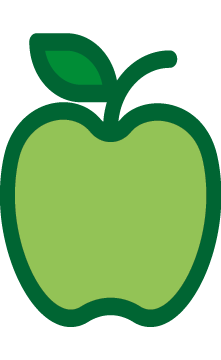 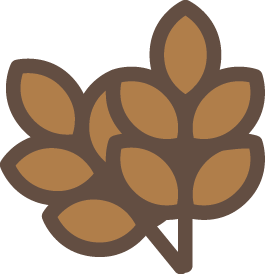